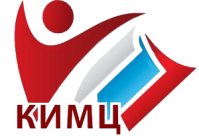 Локальные акты ОО, регламентирующие направление/вид деятельности ОО

 Гребенцова  Галина Васильевна
profnet@kimc.ms.ru
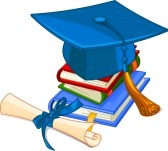 Что такое локальный акт школы?
локальный акт общеобразовательного учреждения представляет собой основанный на нормах законодательства правовой документ (акт), принятый в установленном порядке компетентным органом управления школы, и регулирующий внутришкольные отношения.
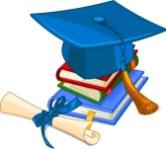 Основные черты локального акта
Локальный акт - официальный правовой документ школы. Содержит необходимые реквизиты: 
наименование, которое отражает форму и его краткое содержание; 
дату и место издания; 
порядковый (регистрационный) номер;
 подпись уполномоченного должностного лица;
 в необходимых случаях визы согласования и печать учреждения.
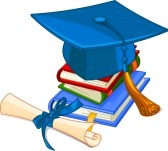 Основные черты локального акта
2) Локальный акт основан на законодательстве в широком смысле слова:
а) федерального уровня; 
б) регионального уровня; 
в) муниципального уровня. 
изменение правового регулирования вопросов образования на любом из данных уровней влечет необходимость внесения изменений в локальные акты школы.
Основные черты локального акта
3) Локальный правовой акт – внутренний документ, он действует в пределах организации, распространяется на отношения субъектов образовательного процесса со школой. 
Локальные акты не могут регулировать отношения, складывающиеся вне образовательного учреждения.
Виды локальных актов
1.юридически оформляет конкретное решение администрации школы;
2.применяются однократно.
Формы локальных актовНормативные и индивидуальные локальные акты могут издаваться в различных формах
Виды нормативных локальных актов
Наиболее распространены нормативные локальные акты следующих видов: 

 положения       инструкции               правила
Виды нормативных локальных актов
Положение устанавливает правовой статус органа управления школы, структурного подразделения либо порядок реализации школой какого-либо из своих правомочий.
Инструкция устанавливает порядок, способ осуществления той или иной функции, ведения какой-либо деятельности. 
Правила   регламентируют организационные, дисциплинарные, хозяйственные и иные специальные стороны деятельности школы, участников образовательного процесса.
п
Локальные нормативные акты, регламентирующие управление образовательной организацией
Локальные нормативные акты, регламентирующие организацию деятельности образовательной организации
Локальные нормативные акты, регламентирующие организацию деятельности образовательной организации
Локальные нормативные акты, регламентирующие оценку и учет образовательных достижений обучающихся
Локальные нормативные акты, регламентирующие условия реализации образовательных программ
Локальные нормативные акты, регламентирующие условия реализации образовательных программ
Локальные нормативные акты, регламентирующие образовательные отношения
Локальные нормативные акты, регламентирующие организацию методической работы
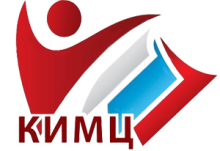 Локальные акты ОО, регламентирующие направление/вид деятельности ОО

 Гребенцова  Галина Васильевна
profnet@kimc.ms.ru
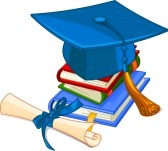